­­­3GPP TSG-RAN WG4 Meeting # 99-e	          			    	R4-2107816 
Electronic Meeting, 19th – 27th May, 2021
Way forward on adding 25, 30 and 40MHz channel BW to band n2
AT&T
Background
Way Forward in [1] approved at RAN4 #98bis-e
Qualcomm provided additional justification of QC proposals for REFSENS for n2 in [2]
REFSENS for n2 25 MHz proposals based on [2] and [3]
Summary of REFSENS proposals from companies




UL configurations common amongst companies and can be confirmed 
First round discussion concluded that average (in dB) of QC and Skyworks proposals can be used for REFSENS for n2
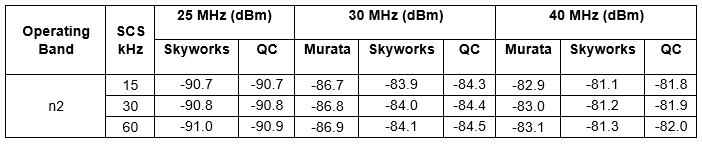 Way Forward on REFSENS
Agree to REFSENS and UL config for n2 25, 30 and 40MHz as below
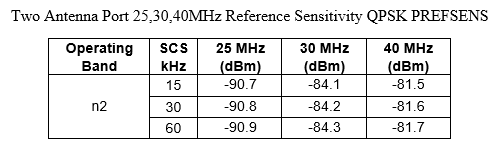 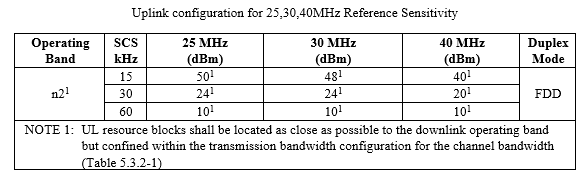 References
R4-2105361, “Way forward on the introduction of 25, 30 and 40MHz in band n2”, AT&T, 3GPP TSG-RAN WG4 #98bis-e
R4-2111467, “R17 BWs REFSENS”, Qualcomm Incorporated, 3GPP TSG-RAN WG4 Meeting # 99-e
R4-2107325, “n2 25,30,40MHz REFSENS”, Skyworks Solutions Inc., 3GPP TSG-RAN WG4 #98-bis-e